Figure 1 Distribution of annual costs of atrial fibrillation patients.
Europace, Volume 10, Issue 4, April 2008, Pages 403–411, https://doi.org/10.1093/europace/eun048
The content of this slide may be subject to copyright: please see the slide notes for details.
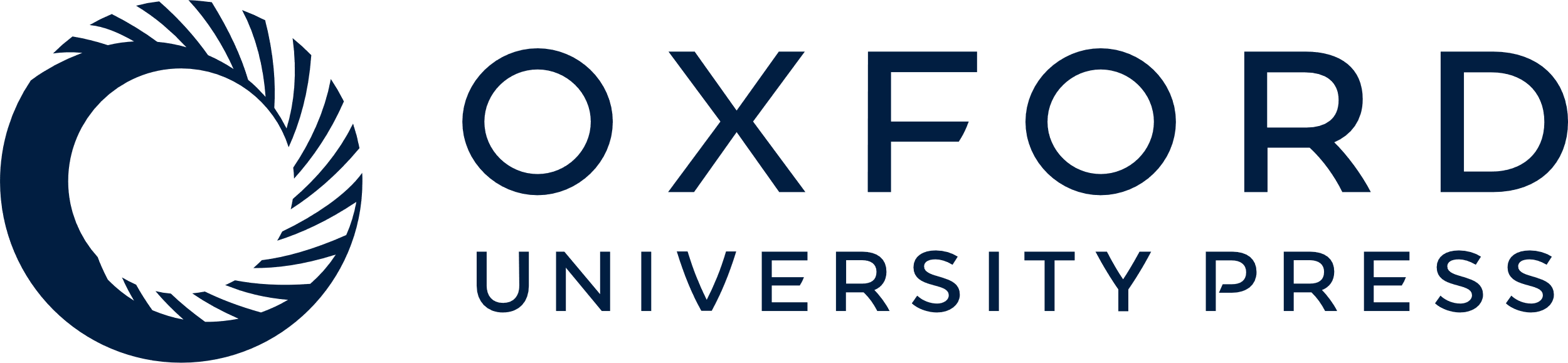 [Speaker Notes: Figure 1 Distribution of annual costs of atrial fibrillation patients.


Unless provided in the caption above, the following copyright applies to the content of this slide: Published on behalf of the European Society of Cardiology. All rights reserved. © The Author 2008. For permissions please email: journals.permissions@oxfordjournals.org]